Arithmetic Sequences
Section 3.6
Objectives:
Recognize and extend an arithmetic sequence.

Find a given term of an arithmetic sequence.
Random Fact: Why learn this?
The distance between you and a lightening strike can be determined using an arithmetic sequence.
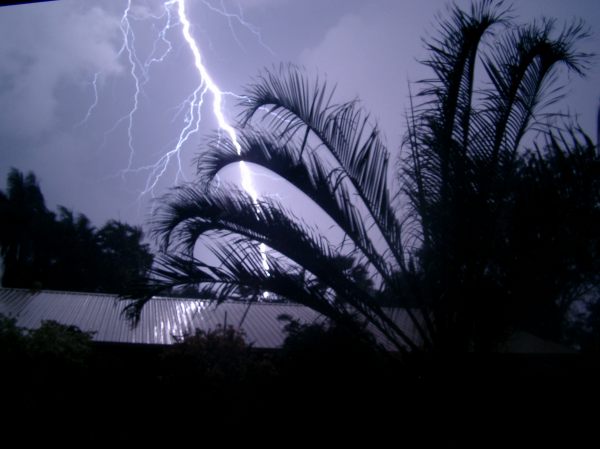 Classwork:
3.6 Exploration: Arithmetic Sequences
Definitions:
Finding a Term of an Arithmetic Sequence:
Example 1:
Determine whether the sequence appears to be an arithmetic sequence. 
If so, determine the common difference and the next 3 terms.

12, 8, 4, 0, …

Yes.
d = -4
Next 3 terms: -4, -8, -12.
Example 1:
Determine whether the sequence appears to be an arithmetic sequence. 
If so, determine the common difference and the next 3 terms.

b) 1, 4, 9, 16, …
No. 
There is no common difference.
How do you find the nth term of a sequence when n is very large?
+4
+4
+4
+4
a1 = 3
d = 4
3, 7, 11, 15, 19 …
Each time you want another term in the sequence you’d add d.  
This would mean the second term was the first term plus d.  
The third term is the first term plus 2d.  
The fourth term is the first term plus 3d.
To get the nth term, we take the first term and add d (n - 1) times.
+4
+4
+4
+4
d = 4
a1 = 3
3, 7, 11, 15, 19 …
Try this to get the 5th term.
Finding the nth Term of an Arithmetic Sequence
Example 2:
Example 2:
Example 3:
During a thunderstorm, you can estimate your distance from a lightening strike by counting the number of seconds from the time you see the lightening until the time you hear the thunder.
1 second  0.2 miles away
2 seconds  0.4 miles away
3 seconds  0.6 miles away
4 seconds  0.8 miles away
5 seconds  1 mile away
Etc…
How far away are you from a lightening strike if you count 13 seconds?
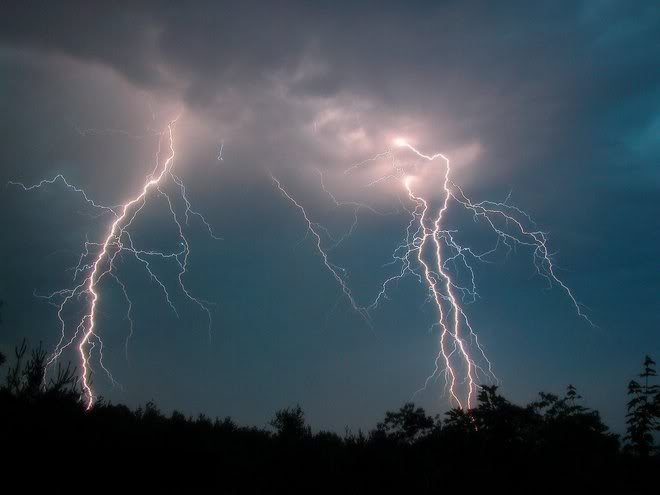 Example 3 Continued:
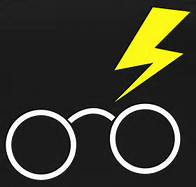 Exit Ticket (5 minutes)
Explain how to determine if a sequence appears to be arithmetic.

Give an example of your own arithmetic sequence.
Homework:
3.6 Homework: Arithmetic Sequences